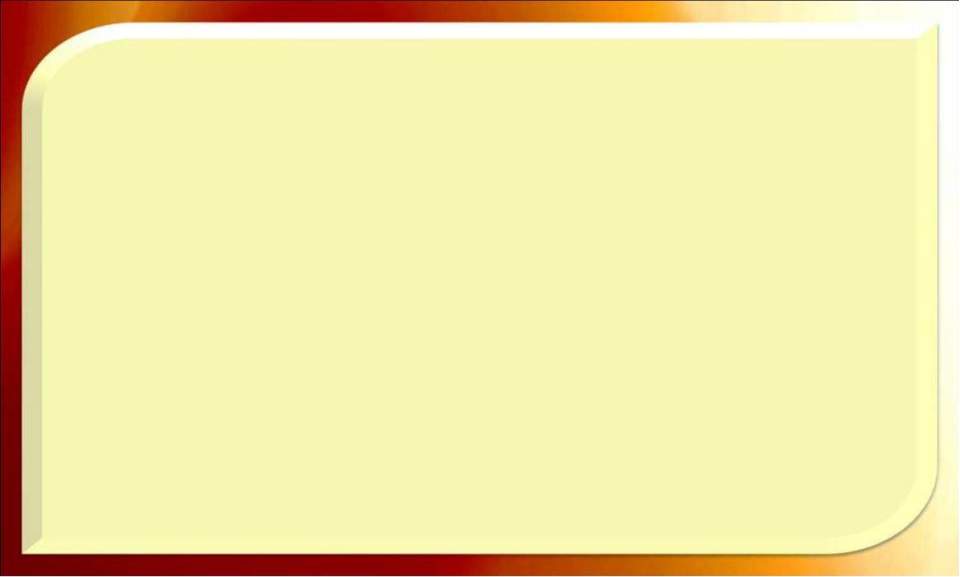 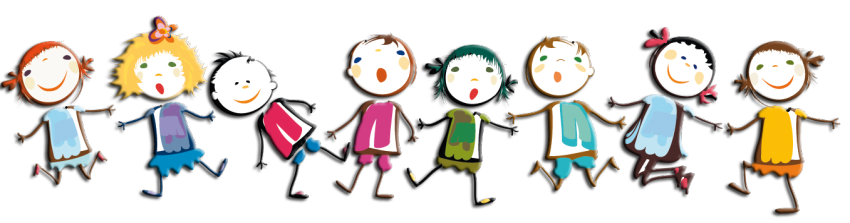 Урок русского языка в 6 классе. 
Подготовка к ВПР. Задание 8
Применение пунктуационных умений
Казарцева Ирина Владимировна  МАОУ СОШ №32 г. Улан-Удэ
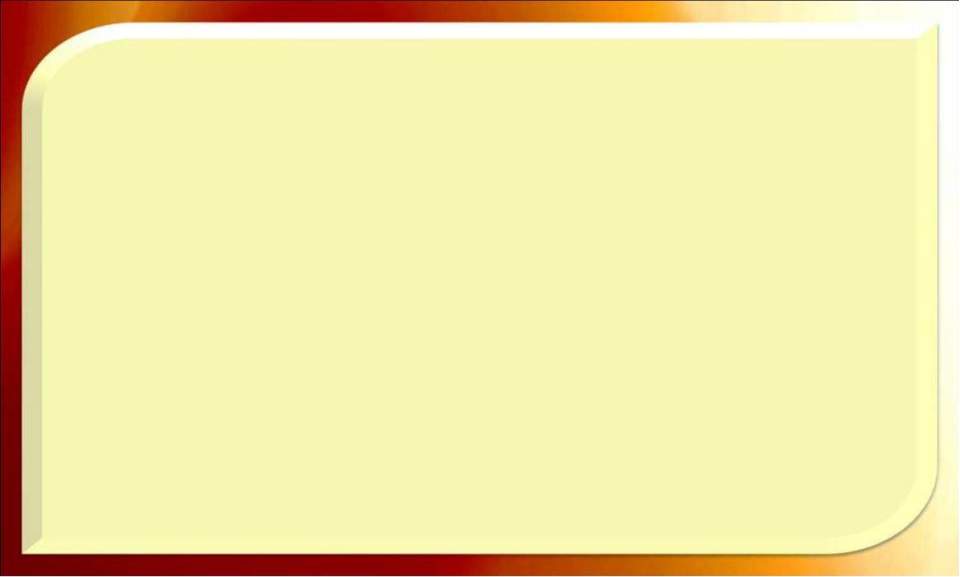 Содержание верного ответа и указания по оцениванию
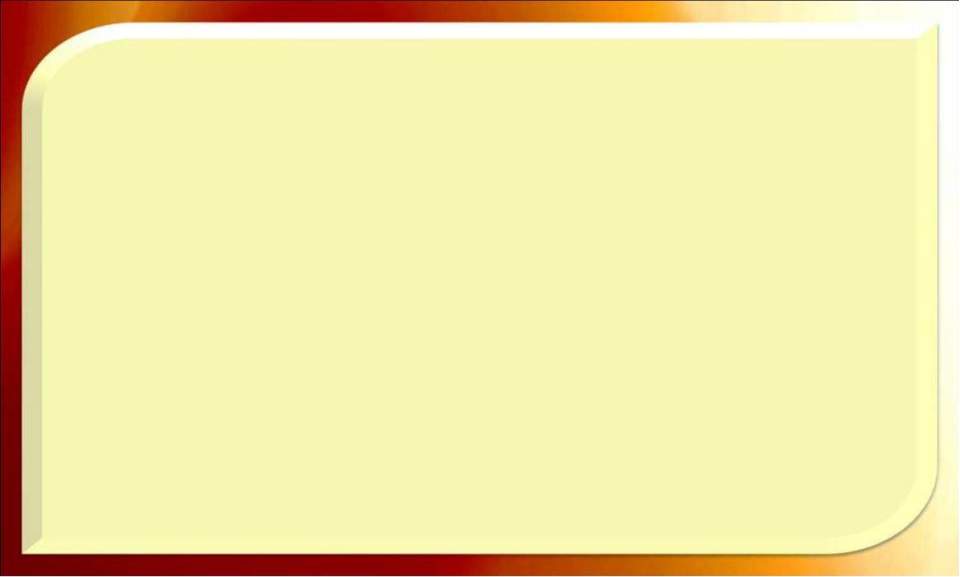 1.Выпишите предложение, в котором необходимо поставить две
    запятые. (Знаки препинания внутри предложения не расставлены).
2.Напишите, на каком основании вы сделали свой выбор.
1) Летучая мышь всю ночь порхает над лесными речками и полянами  
     ловит майских бабочек и ночных жуков.
2) Пропой-ка нам соловушка свою нежную и трогательную песенку ещё раз.
3) Серые вороны весной не каркают пронзительно и истошно а ласково  
     ворчат.
4) Молнии ярко осветили весь двор и гром прогрохотал уже над головой.
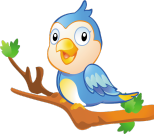 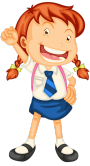 о
Пропой-ка нам, соловушка, свою нежную и трогательную          песенку ещё раз.
.
,
,
о
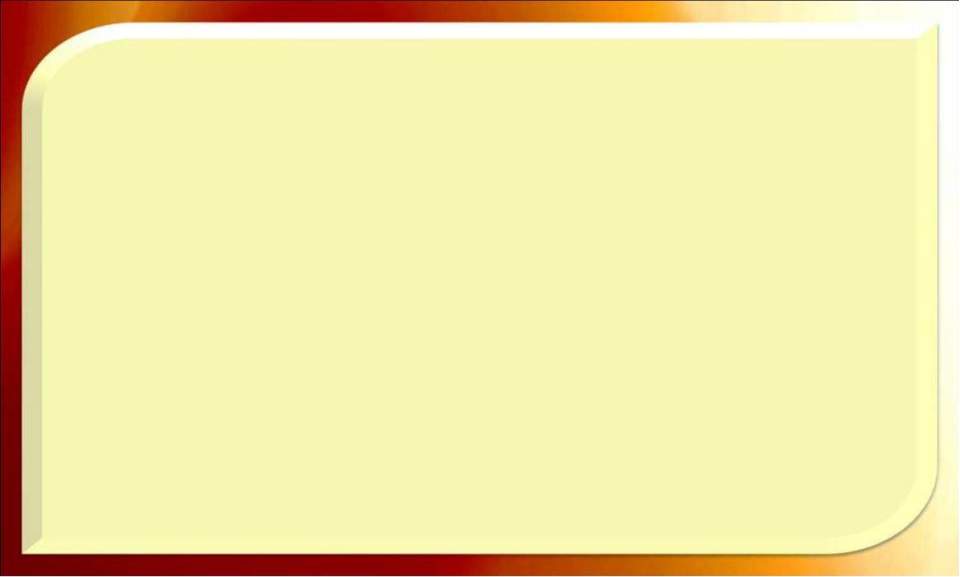 1.Выпишите предложение, в котором необходимо поставить две
    запятые. (Знаки препинания внутри предложения не расставлены).
2.Напишите, на каком основании вы сделали свой выбор.
1) Они плотно забили переднюю и заднюю площадки и не дают войти.
2) Куда добрый молодец путь держишь?
3) Этажом выше находится зрительный зал с разноцветными креслами        красными синими желтыми зелеными.
4) Стихает шепот и спектакль начинается.
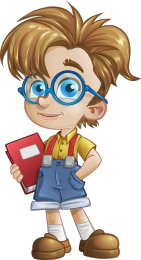 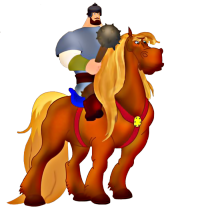 о
Куда, добрый молодец, путь держишь?
.
,
,
о
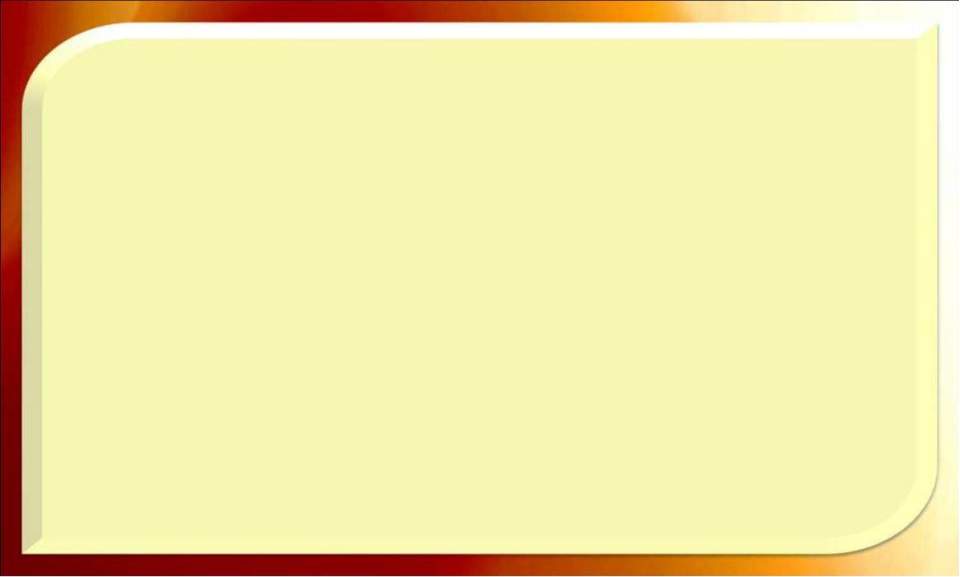 1.Выпишите предложение, в котором необходимо поставить две
    запятые. (Знаки препинания внутри предложения не расставлены).
2.Напишите, на каком основании вы сделали свой выбор.
1) Изучение и сравнение амфор вызывало у художника и у поэта мысли  
     о легендарных временах будило их воображение.
2) Лужи льдом подернулись трава к земле примерзла.
3) Куда ты дорожка меня завела?
4) Взял я с полки книжку русских сказок.
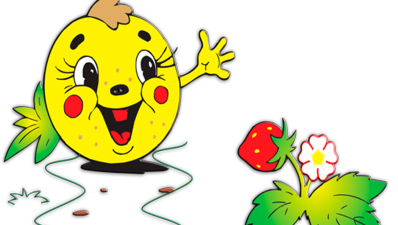 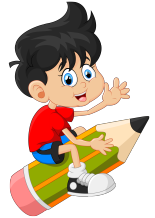 о
Куда ты, дорожка, меня завела?
.
,
,
о
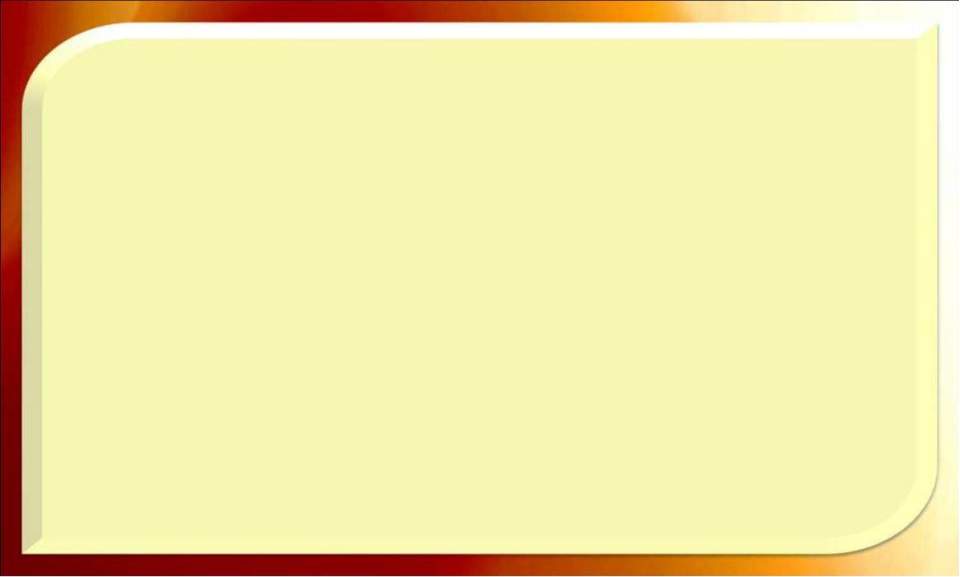 1.Выпишите предложение, в котором необходимо поставить две
    запятые. (Знаки препинания внутри предложения не расставлены).
2.Напишите, на каком основании вы сделали свой выбор.
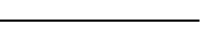 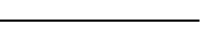 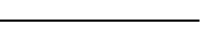 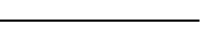 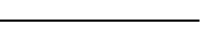 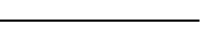 1) Несколько лет назад в центре столицы выросло красивое здание.
2) Когда наступает мороз листья на дубе свертываются в трубочки.
3) Заяц поиграл с товарищем покопал с ним снег поел озими и пошел
     дальше.
4) Дети сегодня будет концерт.
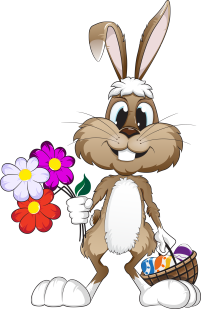 Заяц поиграл с товарищем, покопал с ним снег,   
              поел озими и пошел дальше.
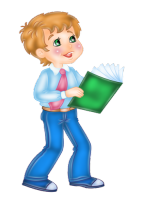 .
,
,
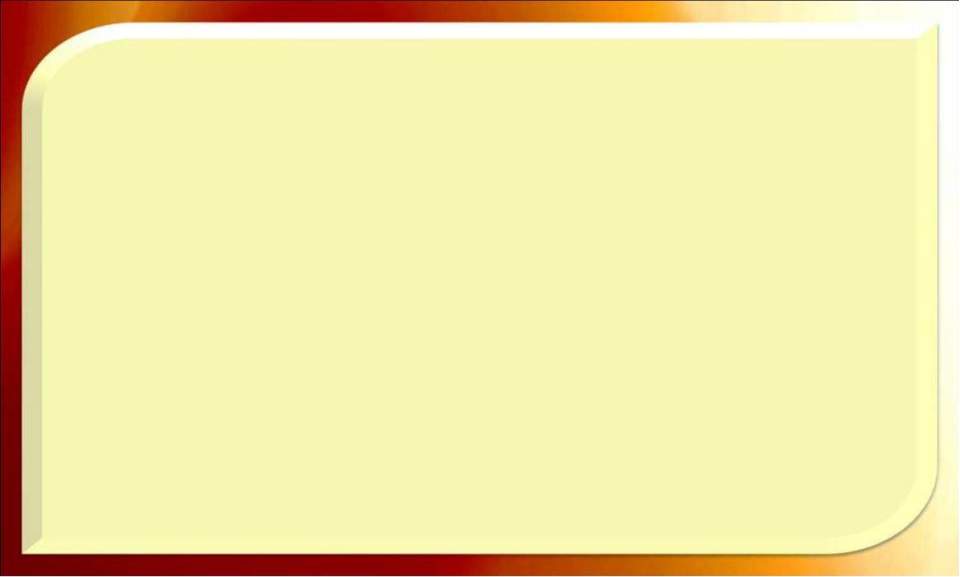 1.Выпишите предложение, в котором необходимо поставить две
    запятые. (Знаки препинания внутри предложения не расставлены).
2.Напишите, на каком основании вы сделали свой выбор.
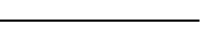 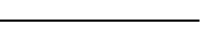 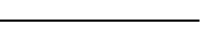 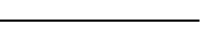 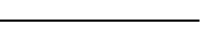 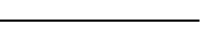 1) Они сели сначала немного помолчали а потом о чём-то оживлённо  
     заговорили.
2) Он остановился поправил шляпу и пошёл дальше.
3) Портрет мне понравился.
4) Мама сказала нельзя отступать.
Они сели, сначала немного помолчали, а потом  
          о чём-то оживлённо заговорили.
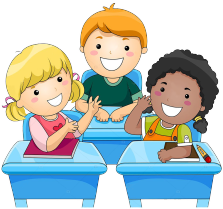 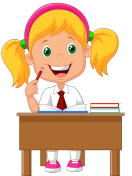 .
,
а
,
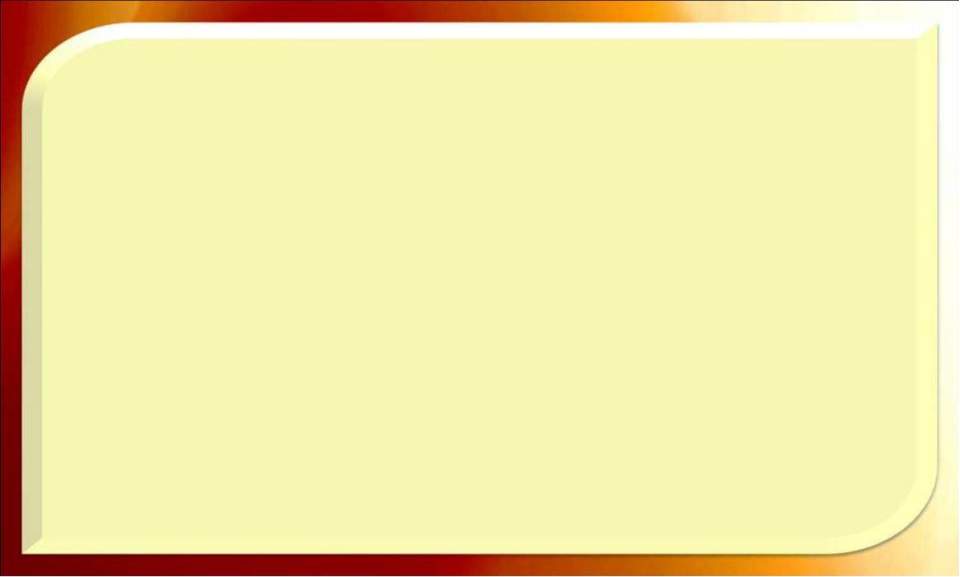 1.Выпишите предложение, в котором необходимо поставить две
    запятые. (Знаки препинания внутри предложения не расставлены).
2.Напишите, на каком основании вы сделали свой выбор.
1) Я умудрился выскользнуть в другую сторону.
2) Зайдите Иван Николаевич в кабинет директора.
3) Далеко за лесом вспыхивает зарница.
4) Когда собираешься в лес бери кузовок побольше.
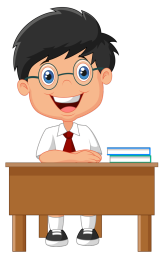 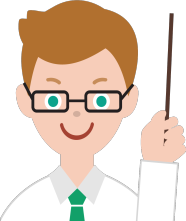 о
Зайдите, Иван Николаевич, в кабинет директора.
.
,
,
о
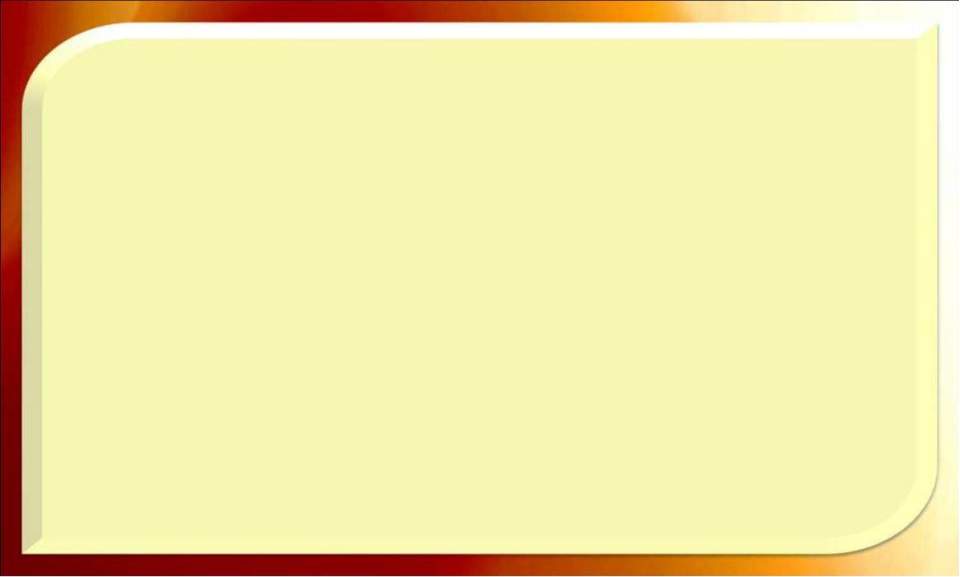 1.Выпишите предложение, в котором необходимо поставить две
    запятые. (Знаки препинания внутри предложения не расставлены).
2.Напишите, на каком основании вы сделали свой выбор.
1) На её ниточках переливалось сияло что-то разноцветное блестящее.
2) Она недолго заведовала библиотекой.
3) Это мягко сливается с блеском вод и остатками снега заоблачное              
     сияние солнца.
4) В изящных снежно-белых цветках прячется зима ждёт своей поры.
На её ниточках переливалось, сияло что-то разноцветное, блестящее.
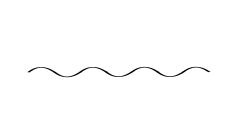 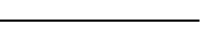 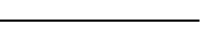 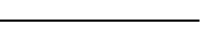 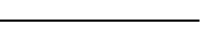 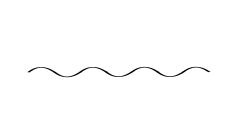 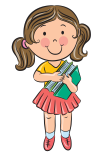 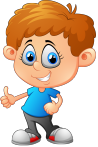 .
,
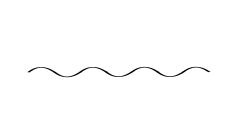 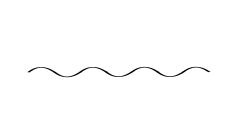 ,
,
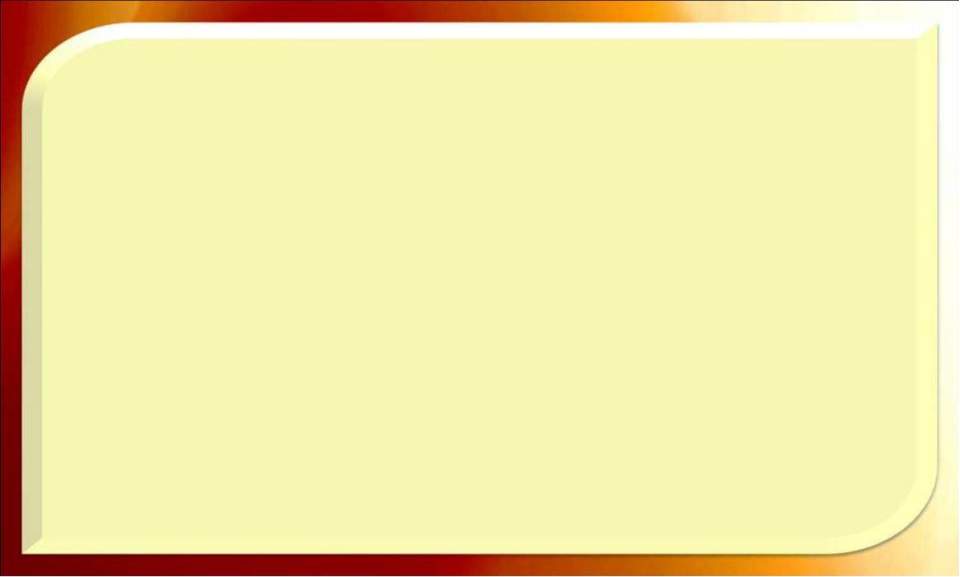 1.Выпишите предложение, в котором необходимо поставить две
    запятые. (Знаки препинания внутри предложения не расставлены).
2.Напишите, на каком основании вы сделали свой выбор.
1) Эти камешки запрыгали заскользили по паутине к земле.
2) Небрежно брошенное на стул полотенце было влажным.
3) Отремонтированная к новому учебному году школа еще пахла краской.
4) По утрам легкий холодок держится в низинах а на южной стороне 
пригорка уже загорелись желтые голубенькие огоньки какого-то растения.
.
,
а
,
По утрам легкий холодок держится в низинах, а на южной стороне 

пригорка уже загорелись желтые, голубенькие огоньки какого-то растения.
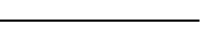 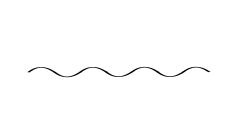 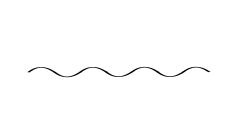 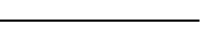 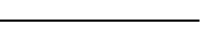 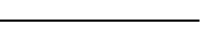 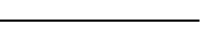 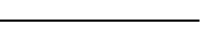 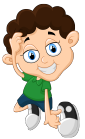 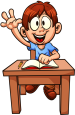 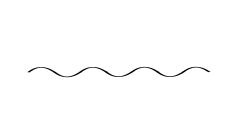 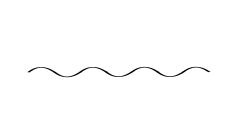 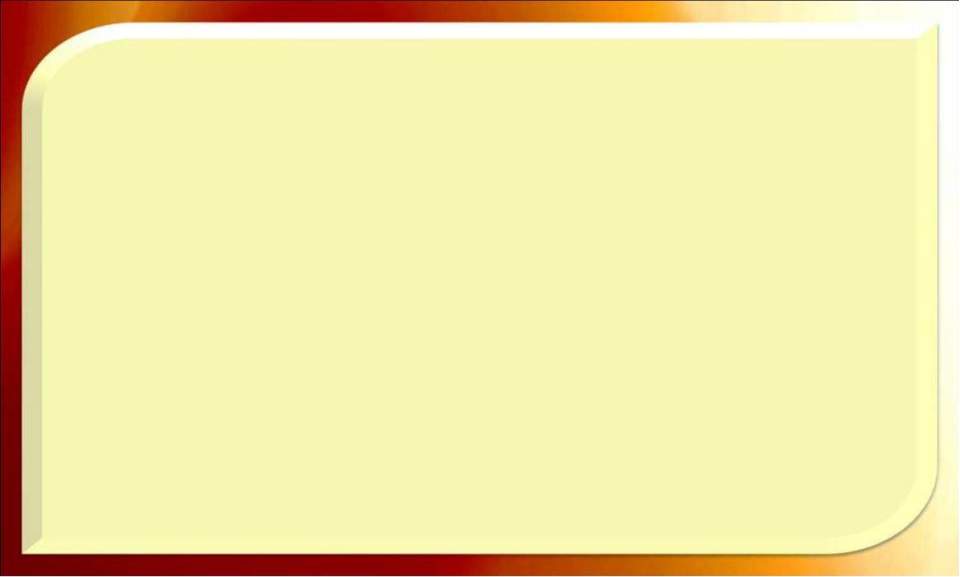 1.Выпишите предложение, в котором необходимо поставить две
    запятые. (Знаки препинания внутри предложения не расставлены).
2.Напишите, на каком основании вы сделали свой выбор.
1) Я ль на свете всех милее всех румяней и белее?
2) Больше всего в людях я ценю доброту честность отзывчивость.
3) Сдать экзамен непросто но возможно.
4) Примеры были решены всеми учащимися.
Больше всего в людях я ценю доброту, честность, отзывчивость.
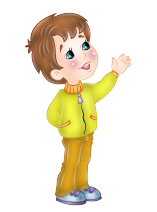 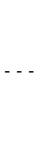 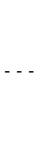 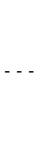 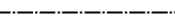 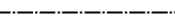 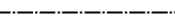 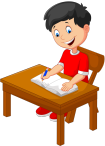 .
,
,
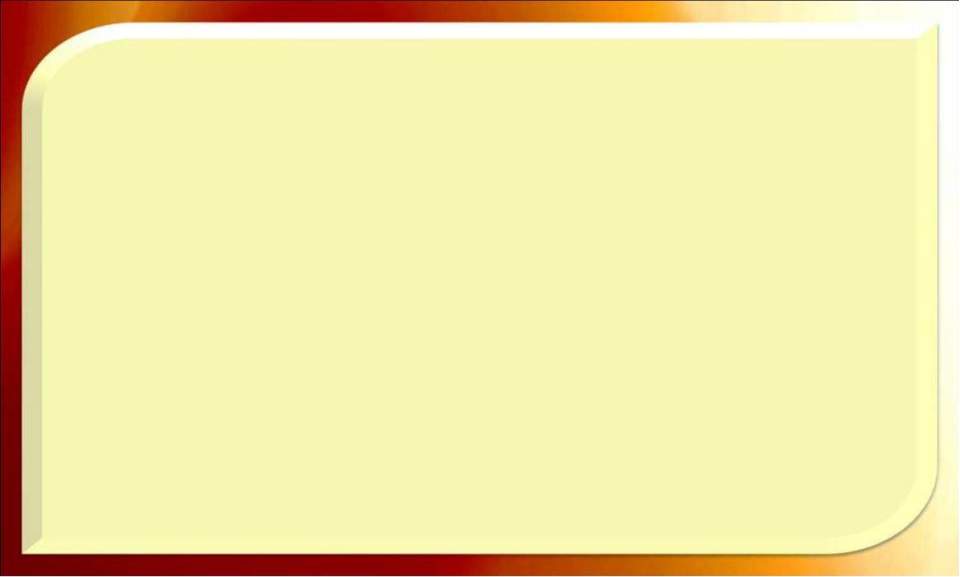 1.Выпишите предложение, в котором необходимо поставить две
    запятые. (Знаки препинания внутри предложения не расставлены).
2.Напишите, на каком основании вы сделали свой выбор.
1) Не только звук наших ботинок но даже наше дыхание  никуда не улетали.
2) Поезд не сбавлял скорости не останавливался быстро  прошумел через 
     разъезд.  
3) Здесь не поют птицы даже ящерица не пробежит по берегу. 
4) Бросьте неотложные дела, выйдите поздним вечером   
     на песчаный берег речонки.
Поезд не сбавлял скорости, не останавливался, быстро  
прошумел через разъезд.
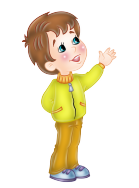 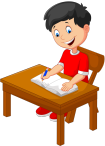 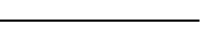 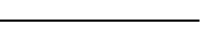 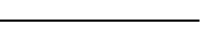 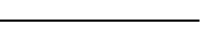 .
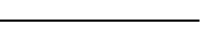 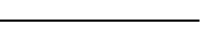 ,
,
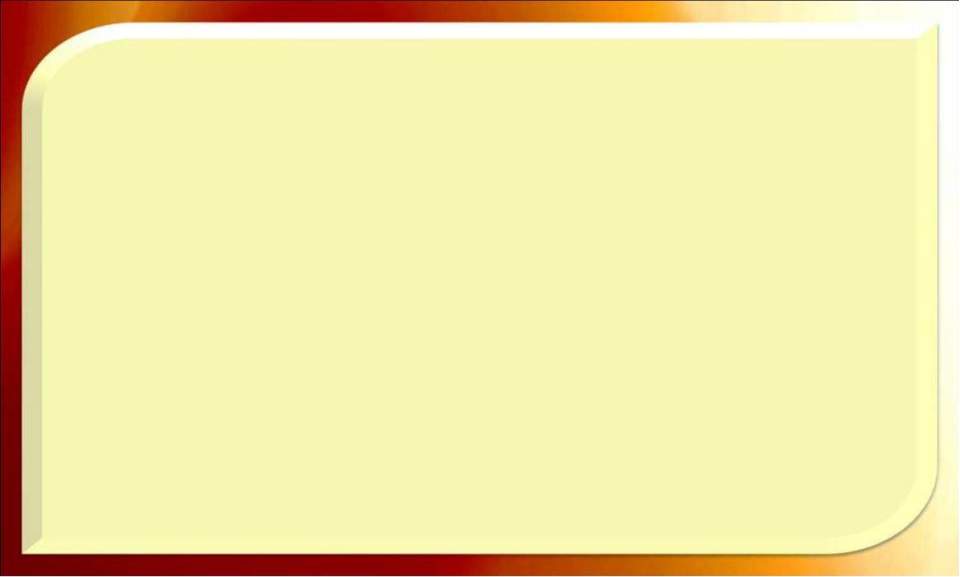 1.Выпишите предложение, в котором необходимо поставить две
    запятые. (Знаки препинания внутри предложения не расставлены).
2.Напишите, на каком основании вы сделали свой выбор.
1) Звезда зажглась и дрожит в огнистом море заката.
2) Ты помнишь Алёша дороги Смоленщины?
3) Самая большая ценность народа его язык.
4) Дорогие гости, просим к столу.
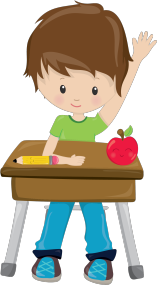 о
Ты помнишь, Алеша, дороги Смоленщины?
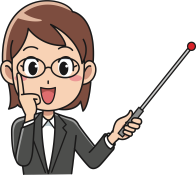 .
,
,
о
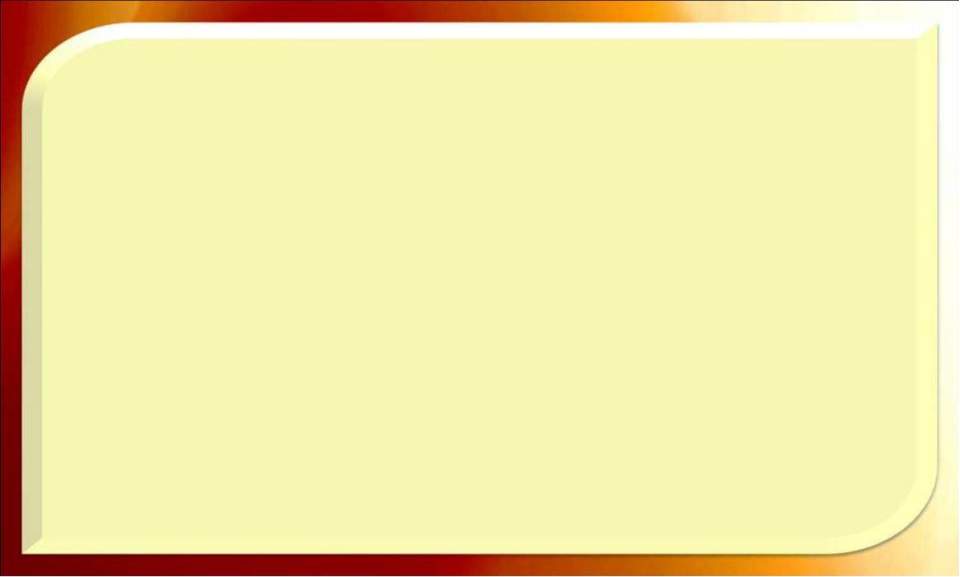 1.Выпишите предложение, в котором необходимо поставить две
    запятые. (Знаки препинания внутри предложения не расставлены).
2.Напишите, на каком основании вы сделали свой выбор.
1) Осенние листья сохнут теряют свои яркие краски и мягким ковром  
     покрывают тропинки.
2) Ёлка стояла посреди комнаты и Мишка ловко развешивал на ней игрушки.
3) Ты взойди скорей солнце ясное одари теплом землю-матушку!
4) Ласточки притихли и попрятались но тяжёлая туча всё висит над двором.
о
Ты взойди скорей, солнце ясное, одари теплом землю - матушку!
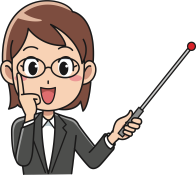 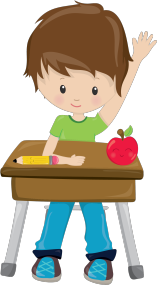 .
,
,
о
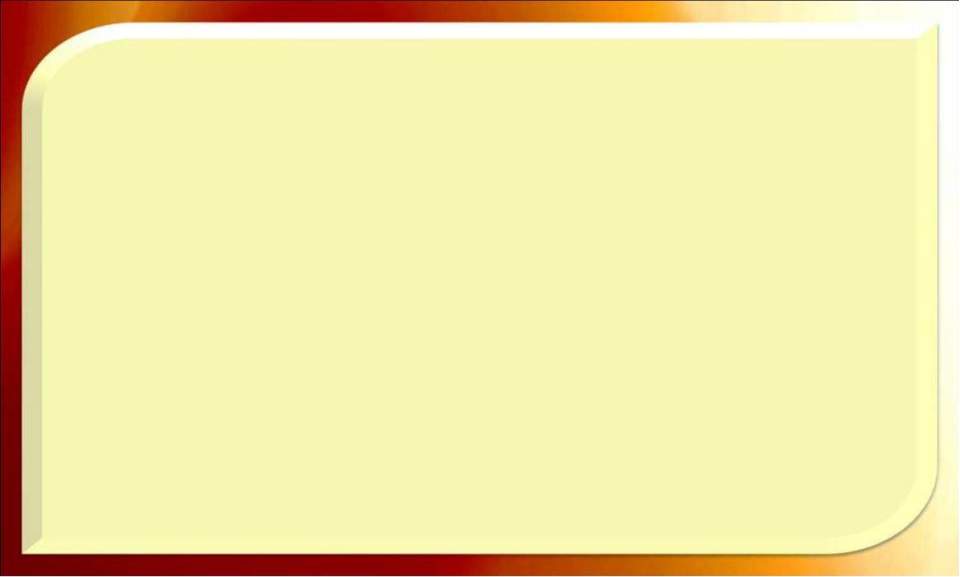 1.Выпишите предложение, в котором необходимо поставить две
    запятые. (Знаки препинания внутри предложения не расставлены).
2.Напишите, на каком основании вы сделали свой выбор.
1) Мальчики не просто смотрят хоккейный матч а обсуждают его острые  
     ситуации.
2) Свет лился прямыми потоками и вершины леса казались выпуклыми.
3) Вы золотые дни детства навсегда останетесь в моей памяти.
4) Лось пробирается к осинке и белогубой пастью хватает пахучую хвою отфыркивается.
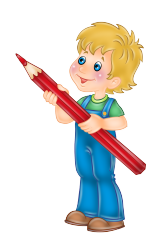 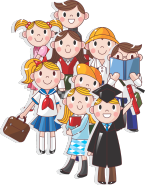 о
Вы, золотые дни детства, навсегда останетесь    в моей памяти.
.
,
,
о
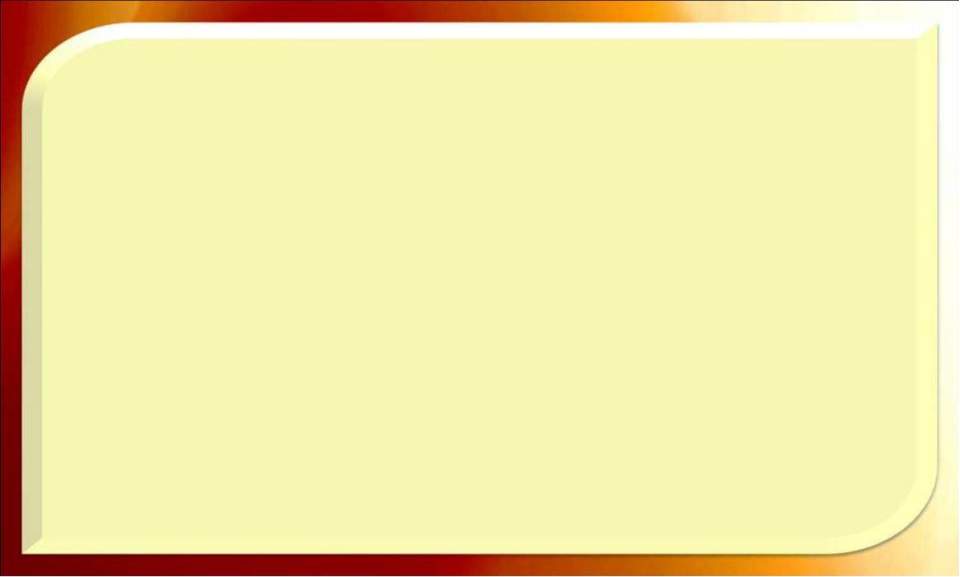 1.Выпишите предложение, в котором необходимо поставить две
    запятые. (Знаки препинания внутри предложения не расставлены).
2.Напишите, на каком основании вы сделали свой выбор.
1) Дул влажный ветер с залива и Нева тяжело катила гривастые волны.
2) Мой попугай говорит немного слов но копирует мою интонацию.
3) А вы уважаемые читатели постарайтесь найти правильный ответ  
     на каждый вопрос.
4) Он писал быстро и никогда не делал перерывов в работе.
о
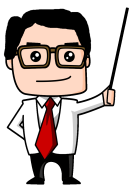 А вы, уважаемые читатели, постарайтесь найти 
      правильный ответ  на каждый вопрос.
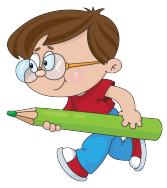 .
,
,
о
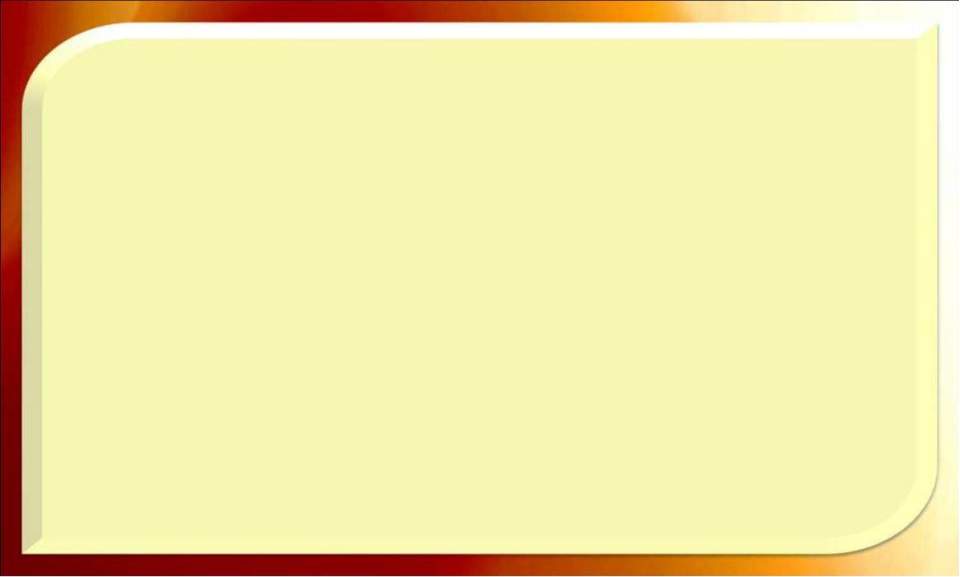 Интернет - ресурсы
1-15 слайды - https://ds04.infourok.ru/uploads/ex/108a/000b0d09-25222b3c/img9.jpg - шаблон
1 слайд - https://www.dou9star.ru/images/beiratas.png - дети
3 слайд - https://static.trendme.net/pictures/items/jessica-Leafs_Biljke_full_635_139442.png - роса
https://avatars.mds.yandex.net/get-pdb/1602331/f6242b4c-073e-4546-9681-686819ab742b/s1200?webp=false - соловей 
https://i.pinimg.com/originals/19/f2/89/19f289bb7b6f57745bb4ac1274511d1c.png - девочка
4 слайд - https://moubokulovo.edusite.ru/images/4544054.png - мальчик в очках
https://chel.kassy.ru/media/11/11668c92d3939d33f58bec7886d01565-26467.png- молодец
5 слайд - https://ds05.infourok.ru/uploads/ex/0759/0010e3c0-aa563295/hello_html_65dec314.png - мальчик
http://1.bp.blogspot.com/-fsCG32xML24/UE3z3v3aV5I/AAAAAAAABzg/kIRliHckMws/w1200-h630-p-k-no-nu/kolobok04.png - колобок
6 слайд - https://du76.pervroo-vitebsk.gov.by/files/00669/obj/140/16823/ico/16823.png - мальчик
https://i.pinimg.com/originals/00/47/d4/0047d4407becbcc22fdabe8f3372b6d0.png - заяц
7 слайд - http://www.eduportal44.ru/Kostroma_EDU/Kos-Sch-1/SiteAssets/SitePages/Алаптация/3%20ребенка%20за%20партами.png - дети
https://uchebnik.mos.ru/system_2/game_apps/icons/000/196/808/original/скл.png - девочка
8 слайд - https://i.pinimg.com/originals/61/27/a0/6127a007ce5b99b9eb0317d322c80576.png - мальчик
9 слайд - https://s8.hostingkartinok.com/uploads/images/2018/08/39b04ccc3b9d8d337c496aa7d88a0db6.png - мальчик
https://i.pinimg.com/originals/04/31/98/0431986eb6bf2eecb2f52cea1818d400.png - мальчик
10 слайд - https://i.pinimg.com/originals/9c/c0/7a/9cc07ab7be3cbf64a62ac64da3d00c42.png = цветы
11 слайд - https://www.clipartmax.com/png/full/35-352116_autism-school.png - девочка
https://ds04.infourok.ru/uploads/ex/025c/00045ba3-9e4e1ef6/hello_html_m787cd4b9.png - мальчик
12 слайд - https://ds05.infourok.ru/uploads/ex/049a/000a9f71-edcfb614/hello_html_2280e691.png - мальчик
13 слайд - http://dutsadok.com.ua/clipart/ljudi/6199f83a006a.png - мальчик
14 слайд - https://avatars.mds.yandex.net/get-pdb/1704142/abe395c0-6936-478b-83ff-38dcf0e70426/s1200?webp=false - мальчик
14 слайд = https://i.pinimg.com/originals/7a/12/8f/7a128fb95a0f95c03bcf630e94eb5e52.png - карандаш
15 слайд - https://i.pinimg.com/originals/4b/90/1d/4b901d2ce87545c74e4247d6fc28e0b3.png - мальчик
 https://i.pinimg.com/originals/fb/64/62/fb64628fa3b5850ff0dcafce11b8c85f.png = мальчик